Text Similarity
David KauchakCS159 Fall 2020
Admin
Assignment 4a
Solutions posted
If you’re still unsure about questions 3 and 4, come talk to me.

Assignment 4b

Grading

Quiz #2 next Thursday covering material through 10/6
Course feedback
Text Similarity
A common question in NLP is how similar are texts
,
sim(
) = ?
score:
How could these be useful?  Applications?
?
rank:
Text similarity: applications
Information retrieval (search)
Data set (e.g. web)
query
Text similarity: applications
Text classification
sports
These “documents” could be actual documents, for example using k-means or pseudo-documents, like a class centroid/average
politics
business
Text similarity: applications
Text clustering
[Speaker Notes: need some notion of the distance between text documents if we’re going to cluster them]
Text similarity: applications
Automatic evaluation
human answer
sim
text to text
output
(machine translation,
summarization,
simplification)
Text similarity: applications
Word similarity



Word-sense disambiguation
sim( banana, apple ) = ?
I went to the bank to get some money.
financial bank
river bank
Text similarity: application
Automatic grader
Question: what is a variable?Answer: a location in memory that can store a value
How good are:
a variable is a location in memory where a value can be stored
a named object that can hold a numerical or letter value
it is a location in the computer 's memory where it can be stored for use by a program
a variable is the memory address for a specific type of stored data or from a mathematical perspective a symbol representing a fixed definition with changing values
a location in memory where data can be stored and retrieved
Text similarity
There are many different notions of similarity depending on the domain and the application

Today, we’ll look at some different tools

There is no one single tool that works in all domains
Text similarity approaches
,
sim(
) = ?
A: When the defendant and his lawyer walked into the court, some of the victim supporters turned their backs to him.

B: When the defendant walked into the courthouse with his attorney, the crowd truned their backs on him.
How can we do this?
The basics: text overlap
Texts that have overlapping words are more similar
A: When the defendant and his lawyer walked into the court, some of the victim supporters turned their backs to him.

B: When the defendant walked into the courthouse with his attorney, the crowd truned their backs on him.
Word overlap: a numerical score
Idea 1: number of overlapping words
A: When the defendant and his lawyer walked into the court, some of the victim supporters turned their backs to him.

B: When the defendant walked into the courthouse with his attorney, the crowd truned their backs on him.
sim( T1, T2 ) = 11
problems?
Word overlap problems
Doesn’t take into account word order
Related: doesn’t reward longer overlapping sequences
A: defendant his the When lawyer into walked backs him the court, of supporters and some the victim turned their backs him to.

B: When the defendant walked into the courthouse with his attorney, the crowd truned their backs on him.
sim( T1, T2 ) = 11
Word overlap problems
Doesn’t take into account length
A: When the defendant and his lawyer walked into the court, some of the victim supporters turned their backs to him.

B: When the defendant walked into the courthouse with his attorney, the crowd truned their backs on him.  I ate a large banana at work today and thought it was great!
sim( T1, T2 ) = 11
Word overlap problems
Doesn’t take into account synonyms
A: When the defendant and his lawyer walked into the court, some of the victim supporters turned their backs to him.

B: When the defendant walked into the courthouse with his attorney, the crowd truned their backs on him.
sim( T1, T2 ) = 11
Word overlap problems
Doesn’t take into account spelling mistakes
A: When the defendant and his lawyer walked into the court, some of the victim supporters turned their backs to him.

B: When the defendant walked into the courthouse with his attorney, the crowd truned their backs on him.
sim( T1, T2 ) = 11
Word overlap problems
Treats all words the same
A: When the defendant and his lawyer walked into the court, some of the victim supporters turned their backs to him.

B: When the defendant walked into the courthouse with his attorney, the crowd truned their backs on him.
Word overlap problems
May not handle frequency properly
A: When the defendant and his lawyer walked into the court, some of the victim supporters turned their backs to him.  I ate a banana and then another banana and it was good!

B: When the defendant walked into the courthouse with his attorney, the crowd truned their backs on him.  I ate a large banana at work today and thought it was great!
Word overlap: sets
A
and
backs
court
defendant
him
…
A: When the defendant and his lawyer walked into the court, some of the victim supporters turned their backs to him.

B: When the defendant walked into the courthouse with his attorney, the crowd truned their backs on him.
B
and
backs
courthouse
defendant
him
…
[Speaker Notes: View the text as a set of words.]
Word overlap: sets
What is the overlap, using set notation?
|A  B| the size of the intersection

How can we incorporate length/size into this measure?
Word overlap: sets
What is the overlap, using set notation?
|A  B| the size of the intersection

How can we incorporate length/size into this measure?

Jaccard index (Jaccard similarity coefficient)



Dice’s coefficient
Word overlap: sets
How are these related?
Hint: break them down in terms of
words in A but not B
words in B but not A
words in both A and B
Word overlap: sets
in A but not B
in B but not A
Dice’s coefficient gives twice the weight to overlapping words
Set overlap
Our problems:
word order
length
synonym
spelling mistakes
word importance
word frequency
Set overlap measures can be good in some situations, but often we need more general tools
Bag of words representation
When the defendant and his lawyer walked into the court, some of the victim supporters turned their backs to him.
When the defendant and his lawyer walked into the court, some of the victim supporters turned their backs to him.
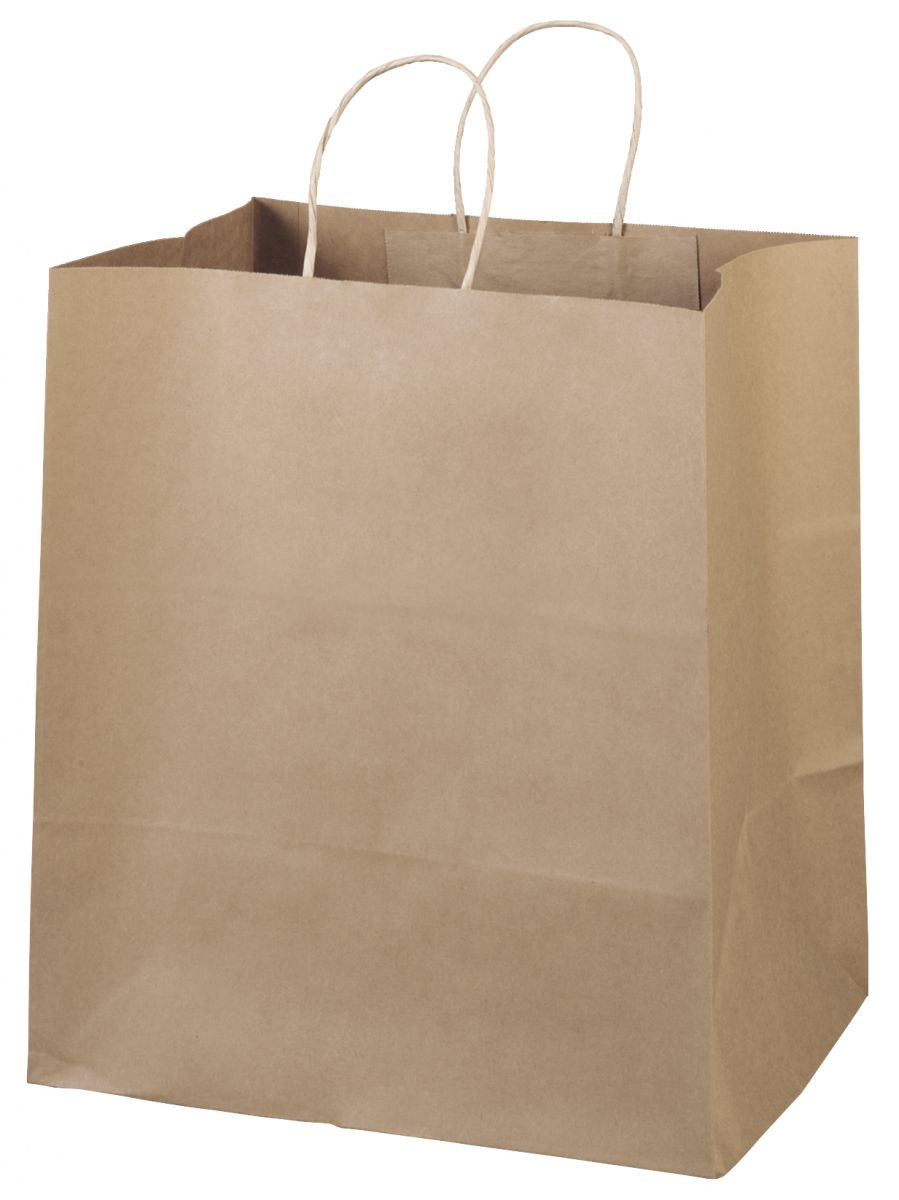 What information do we lose?
Bag of words representation
For now, let’s ignore word order:
Obama said banana repeatedly last week on tv, “banana, banana, banana”
“Bag of words representation”: multi-dimensional vector, one dimension per word in our vocabulary
(4, 1, 1, 0, 0, 1, 0, 0, …)
obama
said
california
across
tv
wrong
capital
banana
Frequency of word occurrence
Bag of words representation
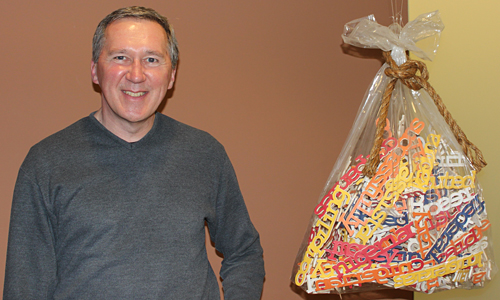 http://membercentral.aaas.org/blogs/member-spotlight/tom-mitchell-studies-human-language-both-man-and-machine
Vector based word
A
a1: When			1
a2: the			2
a3: defendant		1
a4: and			1
a5: courthouse		0
…
Multi-dimensional vectors, one dimension per word in our vocabulary
B
b1: When			1
b2: the			2
b3: defendant		1
b4: and			0
b5: courthouse		1
…
How do we calculate the similarity based on these vectors?
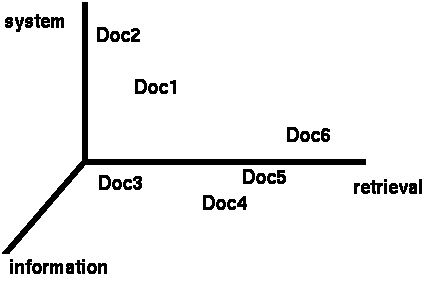 Vector based similarity
We have a |V|-dimensional vector space

Terms are axes of the space

Documents are points or vectors in this space

Very high-dimensional

This is a very sparse vector - most entries are zero
What question are we asking in this space for similarity?
Vector based similarity
Similarity relates to distance

We’d like to measure the similarity of documents in the |V| dimensional space

What are some distance measures?
Distance measures
Euclidean (L2)



Manhattan (L1)
What do these mean for our bag of word vectors?
Distance can be problematic
Which d is closest to q using one of the previous distance measures?

Which do you think should be closer?
Distance can be problematic
The Euclidean (or L1) distance between q and d2 is large even though the distribution of words is similar
Use angle instead of distance
Thought experiment: 
take a document d
make a new document d’ by concatenating two copies of d
“Semantically” d and d’ have the same content

What is the Euclidean distance between d and d’?  What is the angle between them?
The Euclidean distance can be large
The angle between the two documents is 0
From angles to cosines
Cosine is a monotonically decreasing function for the interval [0o, 180o]

decreasing angle is equivalent to increasing cosine of that angle(larger cosine means more similar)
0o: close together
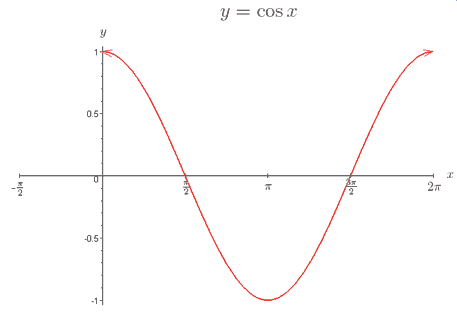 180o: far apart
Near and far
https://www.youtube.com/watch?v=iZhEcRrMA-M
cosine
How do we calculate the cosine between two vectors?
Cosine of two vectors
Dot product
Dot product between unit length vectors
Cosine as a similarity
ignoring length normalization
Just another distance measure, like the others:
Cosine as a similarity
ignoring length normalization
For bag of word vectors, what does this do?
Cosine as a similarity
ignoring length normalization
Only words that occur in both documents count towards similarity

Words that occur more frequently in both receive more weight
Length normalization
A vector can be length-normalized by dividing each of its components by its length

Often, we’ll use L2 norm (could also normalize by other norms):



Dividing a vector by its L2 norm makes it a unit (length) vector
Unit length vectors
1
1
1
1
In many situations, normalization improves similarity, but not in all situations
Normalized distance measures
Cosine


L2


L1
a’ and b’ are length normalized versions of the vectors
Distance measures
Cosine


L2


L1
Cosine is the most common measure.  Why do you think?
Distance measures
Cosine


L2


L1
L1 and L2 penalize sentences for not having words, i.e. if a has it but b doesn’t
Cosine can be significantly faster since it only calculates over the intersection
Our problems
Which of these have we addressed?
word order
length
synonym
spelling mistakes
word importance
word frequency
Our problems
Which of these have we addressed?
word order
length
synonym
spelling mistakes
word importance
word frequency
Word overlap problems
Treats all words the same
A: When the defendant and his lawyer walked into the court, some of the victim supporters turned their backs to him.

B: When the defendant walked into the courthouse with his attorney, the crowd truned their backs on him.
Ideas?
Word importance
Include a weight for each word/feature
A
w1
w2
w3
w4
w5
…
a1: When			1
a2: the			2
a3: defendant		1
a4: and			1
a5: courthouse		0
…
B
w1
w2
w3
w4
w5
…
b1: When			1
b2: the			2
b3: defendant		1
b4: and			0
b5: courthouse		1
…
Distance + weights
We can incorporate the weights into the distances

Think of it as either (both work out the same):
preprocessing the vectors by multiplying each dimension by the weight
incorporating it directly into the similarity measure
Idea: use corpus statistics
the
defendant
What would be a quantitative measure of word importance?
Document frequency
document frequency (DF) is one measure of word importance

Terms that occur in many documents are weighted less, since overlapping with these terms is very likely
In the extreme case, take a word like the that occurs in almost EVERY document

Terms that occur in only a few documents are weighted more
Document vs. overall frequency
The overall frequency of a word is the number of occurrences in a dataset, counting multiple occurrences

Example:
Which word is a more informative (and should get a higher weight)?
Document frequency
Document frequency is often related to word importance, but we want an actual weight.  Problems?
From document frequency to weight
weight and document frequency are inversely related
higher document frequency should have lower weight and vice versa

document frequency is unbounded

document frequency will change depending on the size of the data set (i.e. the number of documents)
Inverse document frequency
# of documents in dataset
document frequency of w
IDF is inversely correlated with DF
higher DF results in lower IDF

N incorporates a dataset dependent normalizer

log dampens the overall weight
IDF example, suppose N=1 million
What are the IDFs assuming log base 10?
IDF example, suppose N=1 million
There is one idf value/weight for each word
IDF example, suppose N=1 million
What if we didn’t use the log to dampen the weighting?
IDF example, suppose N=1 million
What if we didn’t use the log to dampen the weighting?
TF-IDF
One of the most common weighting schemes

TF = term frequency

IDF = inverse document frequency
IDF (word importance weight )
TF
We can then use this with any of our similarity measures!
Stoplists: extreme weighting
Some words like ‘a’ and ‘the’ will occur in almost every document
IDF will be 0 for any word that occurs in all documents
For words that occur in almost all of the documents, they will be nearly 0

A stoplist is a list of words that should not be considered (in this case, similarity calculations)
Sometimes this is the n most frequent words
Often, it’s a list of a few hundred words manually created
Stoplist
I
a
aboard
about
above
across
after
afterwards
against
agin
ago
agreed-upon
ah
alas
albeit
all
all-over
almost
along
alongside
altho
although
amid
amidst
among
amongst
an
and
another
any
anyone
anything
around
as
aside
astride
at
atop
avec
away
back
be
because
before
beforehand
behind
behynde
below
beneath
beside
besides
between
bewteen
beyond
bi
both
but
by
ca.
de
des
despite
do
down
due
durin
during
each
eh
either
en
every
ever
everyone
everything
except
far
fer
for
from
go
goddamn
goody
gosh
half
have
he
hell
her
herself
hey
him
himself
his
ho
how
If most of these end up with low weights anyway, why use a stoplist?
Stoplists
Two main benefits
More fine grained control: some words may not be frequent, but may not have any content value (alas, teh, gosh)
Often does contain many frequent words, which can drastically reduce our storage and computation

Any downsides to using a stoplist?
For some applications, some stop words may be important
Text similarity so far…
Set based – easy and efficient to calculate
word overlap
Jaccard
Dice

Vector based
create a feature vector based on word occurrences (or other features)
Can use any distance measures
L1 (Manhattan)
L2 (Euclidean)
Cosine (most common)
Normalize the length
Feature/dimension weighting
inverse document frequency (IDF)